The Colosseum
Rome’s Arena of Death
Learning goals
By the end of this lesson, students will be able to:
understand why the Colosseum was built
describe the role the Colosseum played in Roman society
How does it stack up?
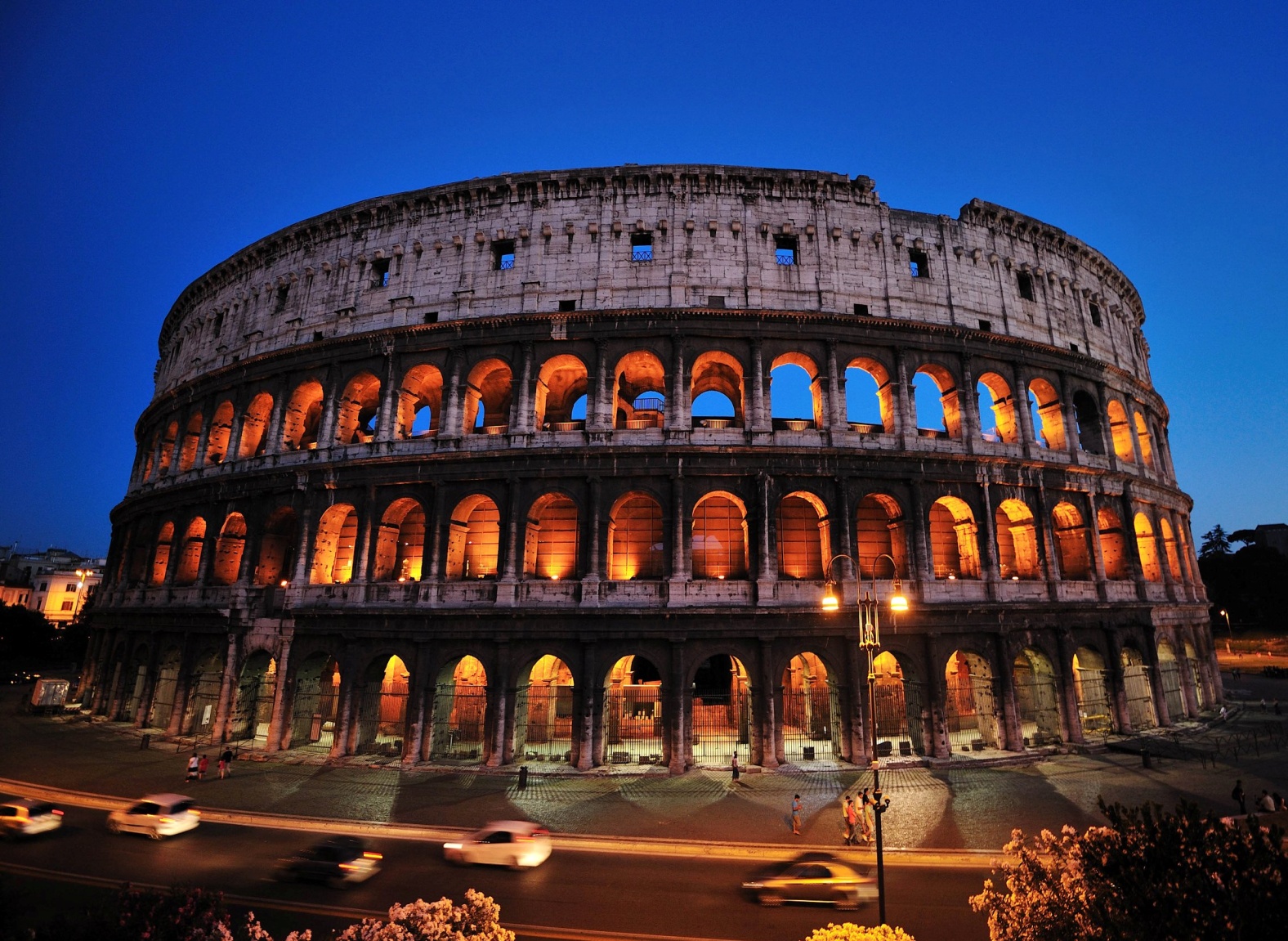 Wembley Stadium, London, England
Quick Facts:
Re-built in 2007 (originally in 1923)
Capacity: 105,000 (seated and standing)
The Big House (University of Michigan Football Stadium), Ann Arbor, Michigan, USA
Quick Facts:
Built in 1927
Capacity: 111, 000
Cowboy Stadium, Dallas, TX, USA
Quick Facts:
Built in 2009
Capacity: 110, 000 (seated and standing)
Cost: $1.15 billion
The Flavian Amphitheatre (Colosseum)
Quick Facts:
Located in Rome, Italy
Capacity: 50, 000
Built in 79-80 CE
Started by Emperor Vespasian, finished by his son Emperor Titus
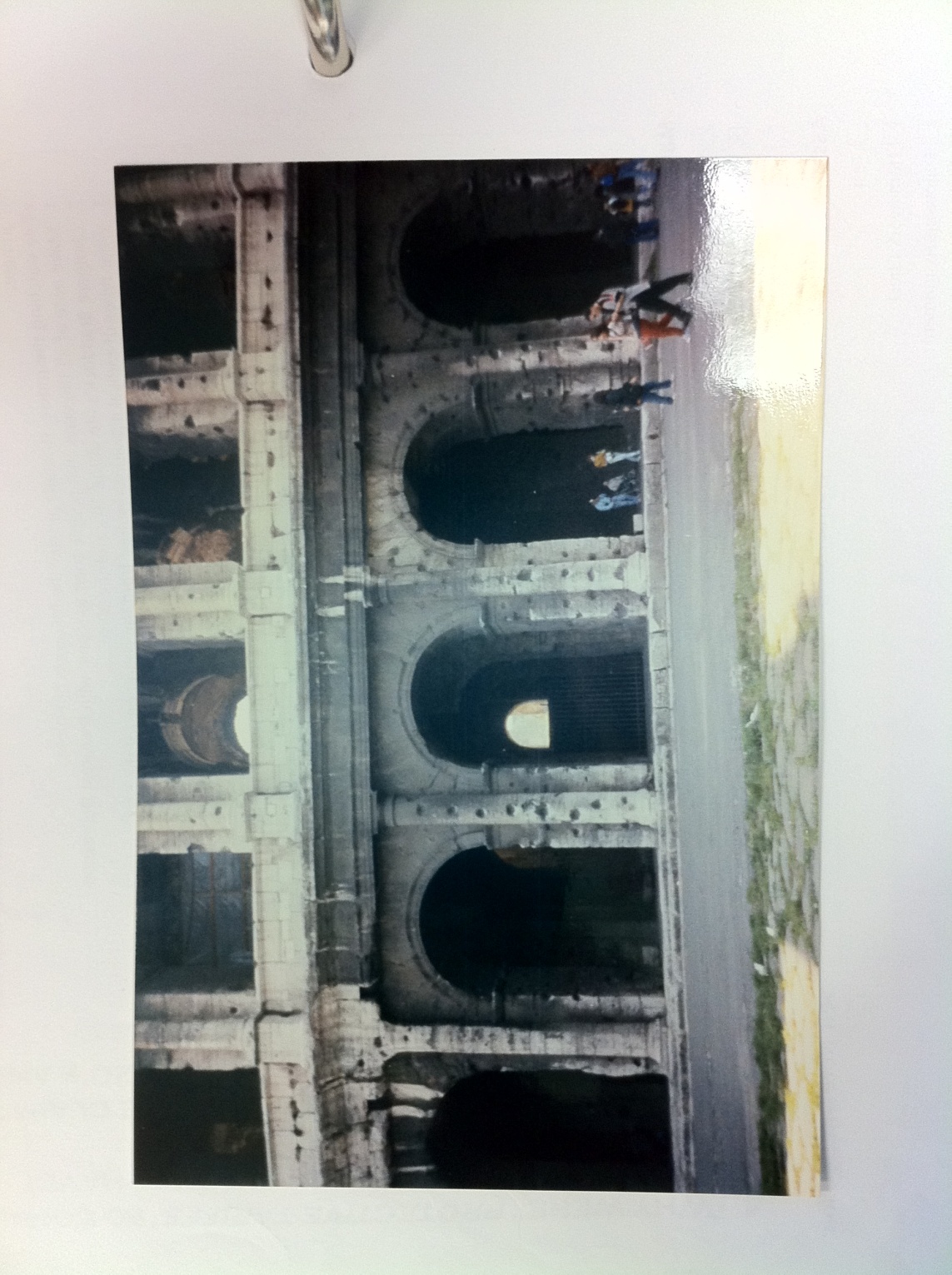 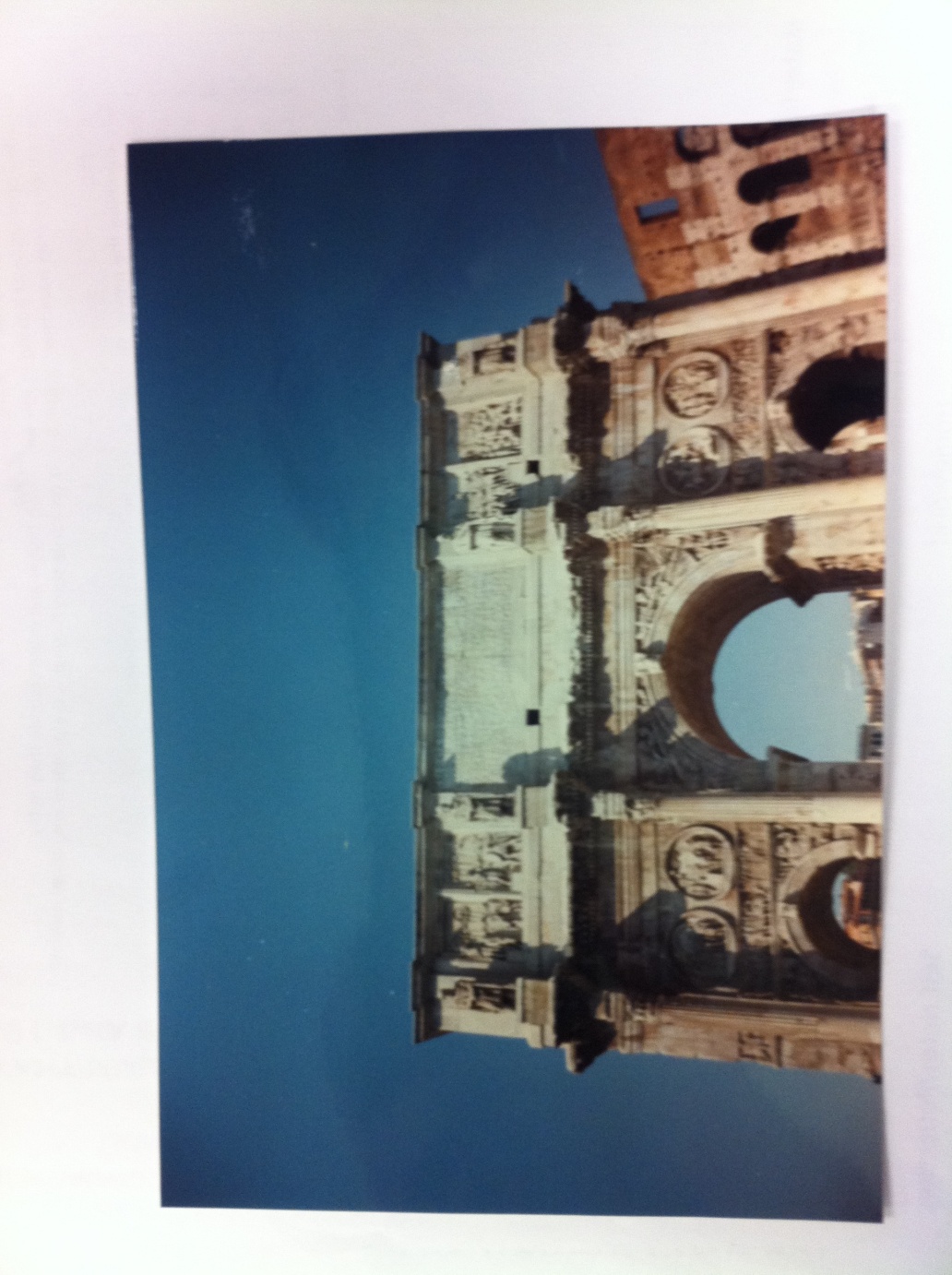 My Trip to Rome
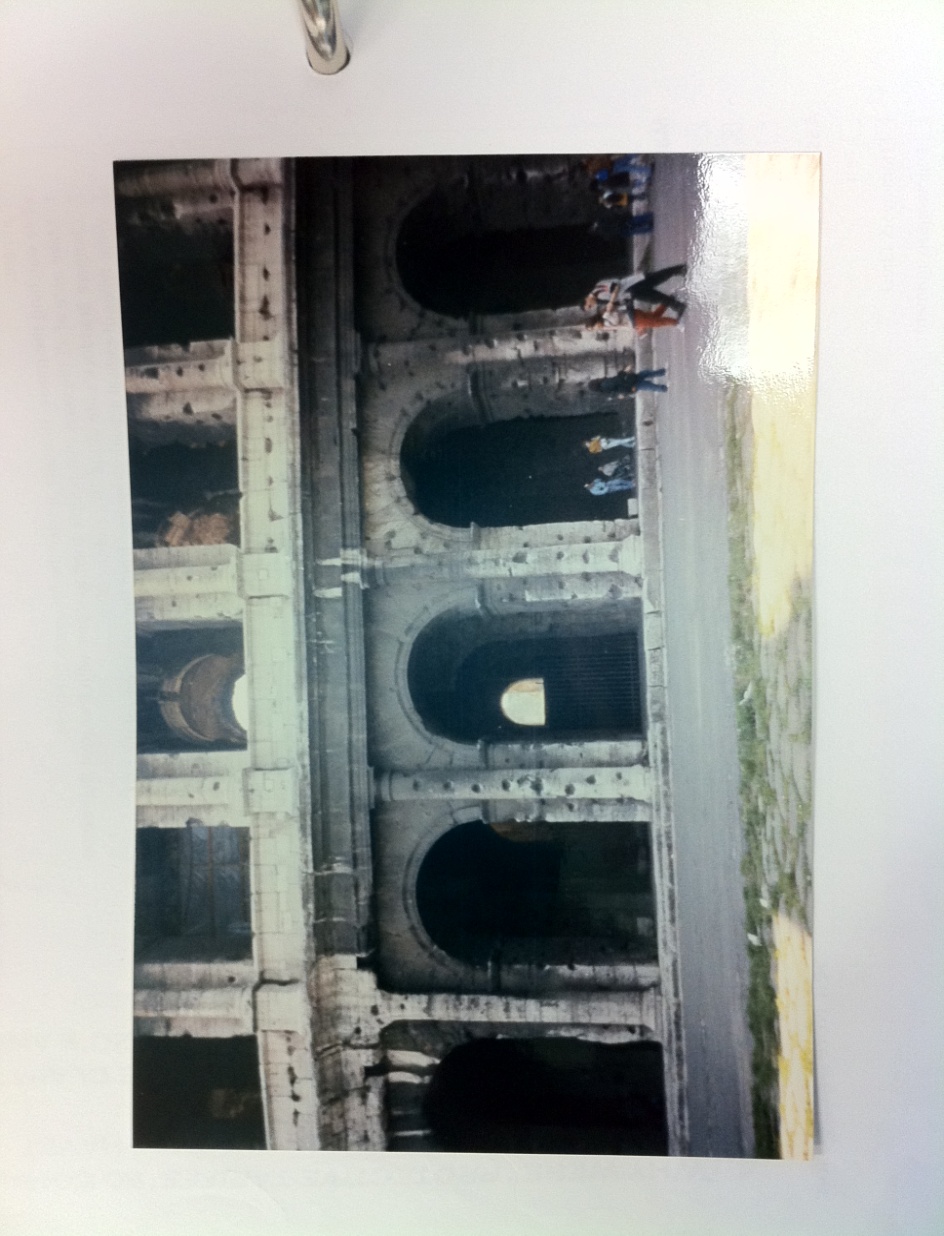 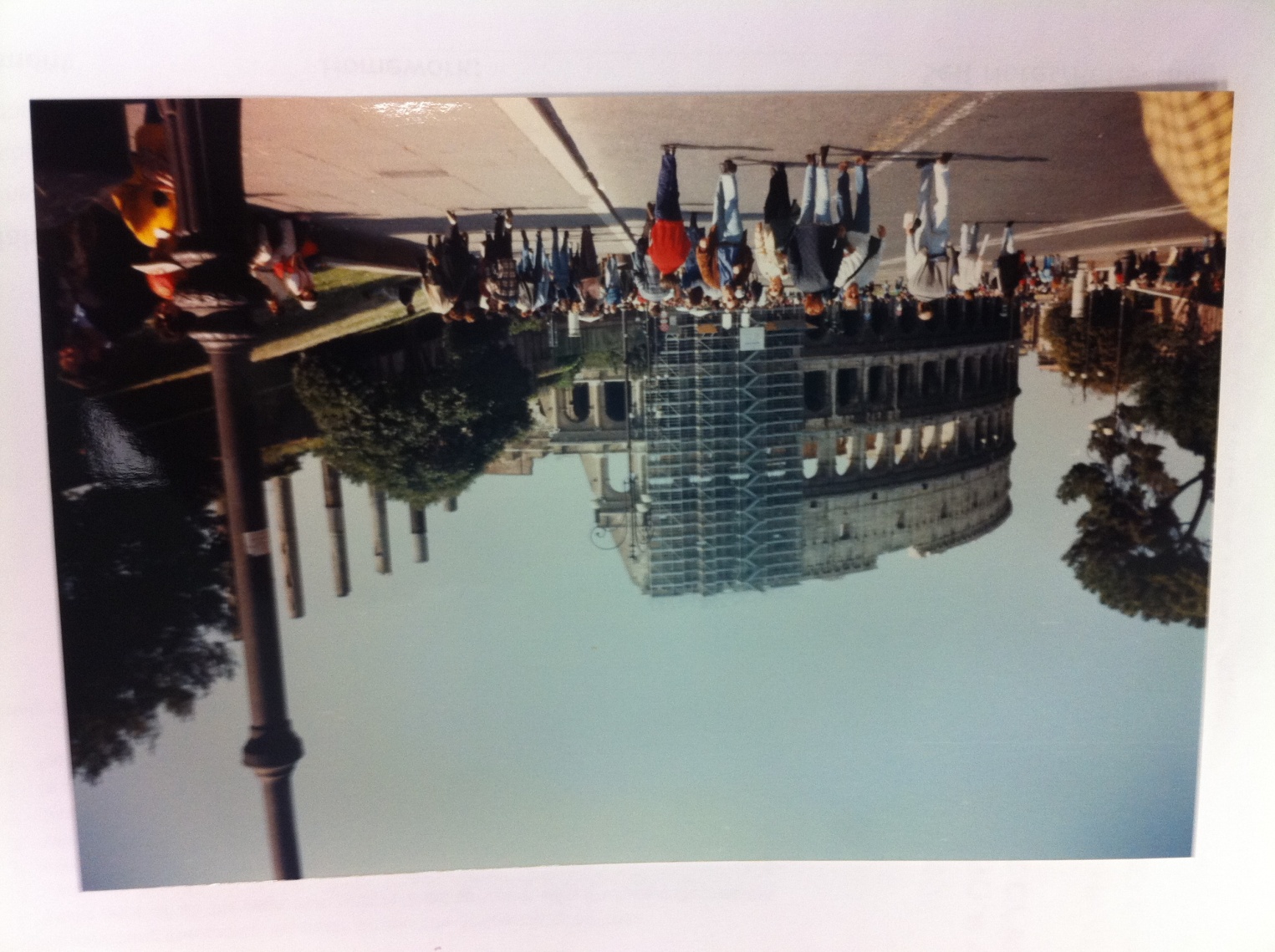 April, 1997
The Arena of Death
Form and Function of the Colosseum
Refer to the video question sheet
https://www.youtube.com/watch?v=4WphJnTNGPM
Use your handout to complete the diagram
http://www.bbc.co.uk/history/ancient/romans/launch_ani_colosseum.shtml